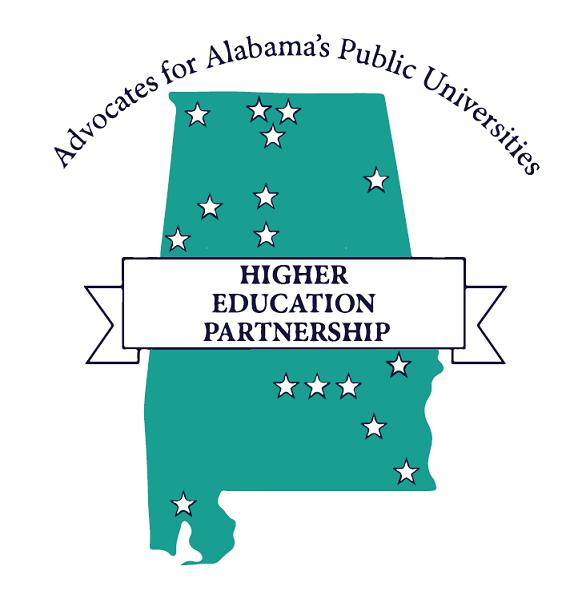 Alabama Higher Education Partnership
MISSION:
To advocate the importance of higher education in bettering the lives of people in Alabama.
Mr. Gordon Stone, Executive Director

Brett Johnson, Director of Membership & Student Activities
(334) 832-9911          Twitter @ALHigherEd         www.higheredpartners.org
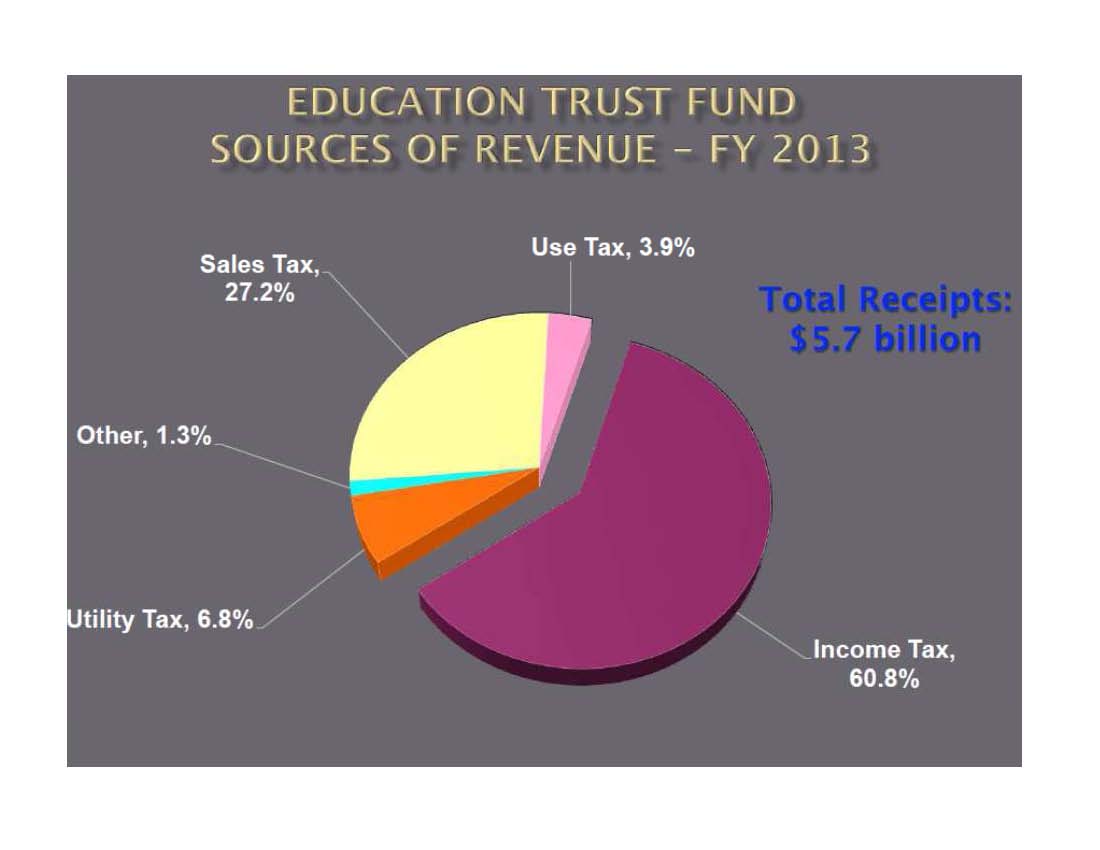 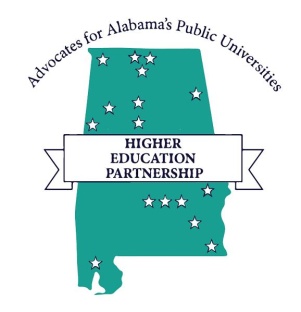 In 2013, more than 88% of Alabama’s Education Revenue came from Sales & Income Tax.
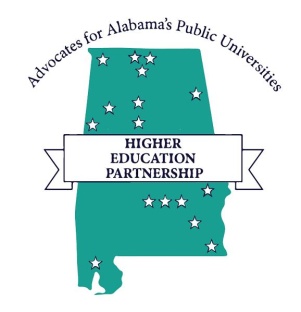 A Few Key Facts
Total AL Economic Impact= $20 Billion
Every $1,000 increase in higher ed funding = $8.7 Million increase in total per capita income
Alabama’s Economic ROI= 12.5:1
180,000 students attend AL public universities
60,000 employed by AL public universities
Largest economic producers in 12 AL counties
Those counties produced over 50% of votes cast in last statewide election
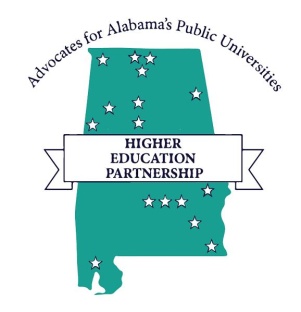 HEP Membership Options
Level I = $12/year ($1/month)

Level II = $60/year ($5/month)

Level III = $120/year ($10/month)
$2 Million Educators Professional Liability Insurance
Join Our Grassroots Advocacy Network Today!
www.higheredpartners.org